МАОУ Лицей №7
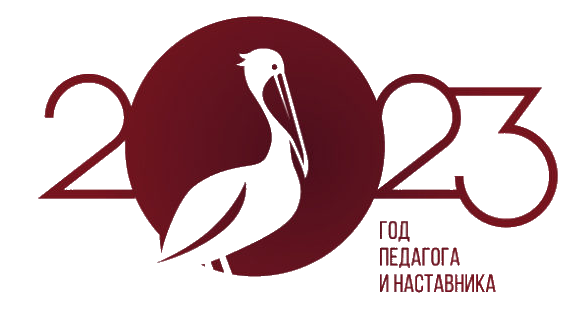 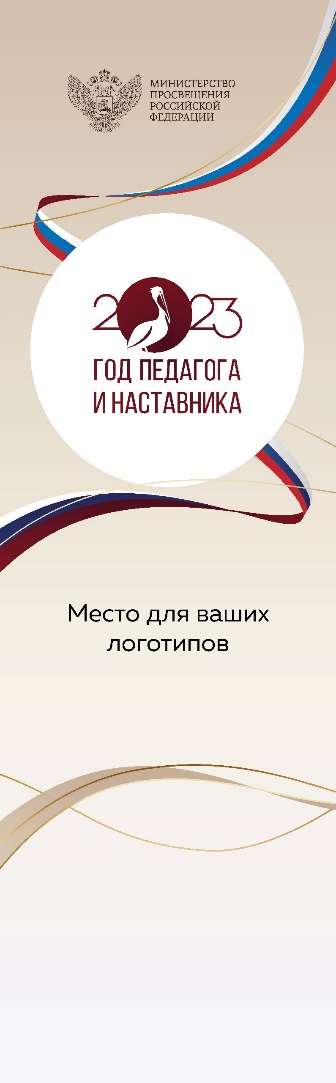 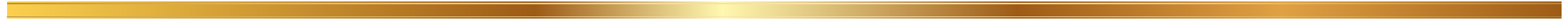 «Информационная безопасность»
Педагог-психолог:  Рыжакина Елена Сергеевна
Педагог-психолог : Дробинина Людмила Витальевна
Педагог-психолог: Лапынина Марина Николаевна
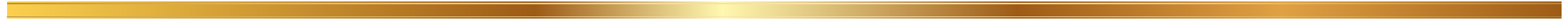 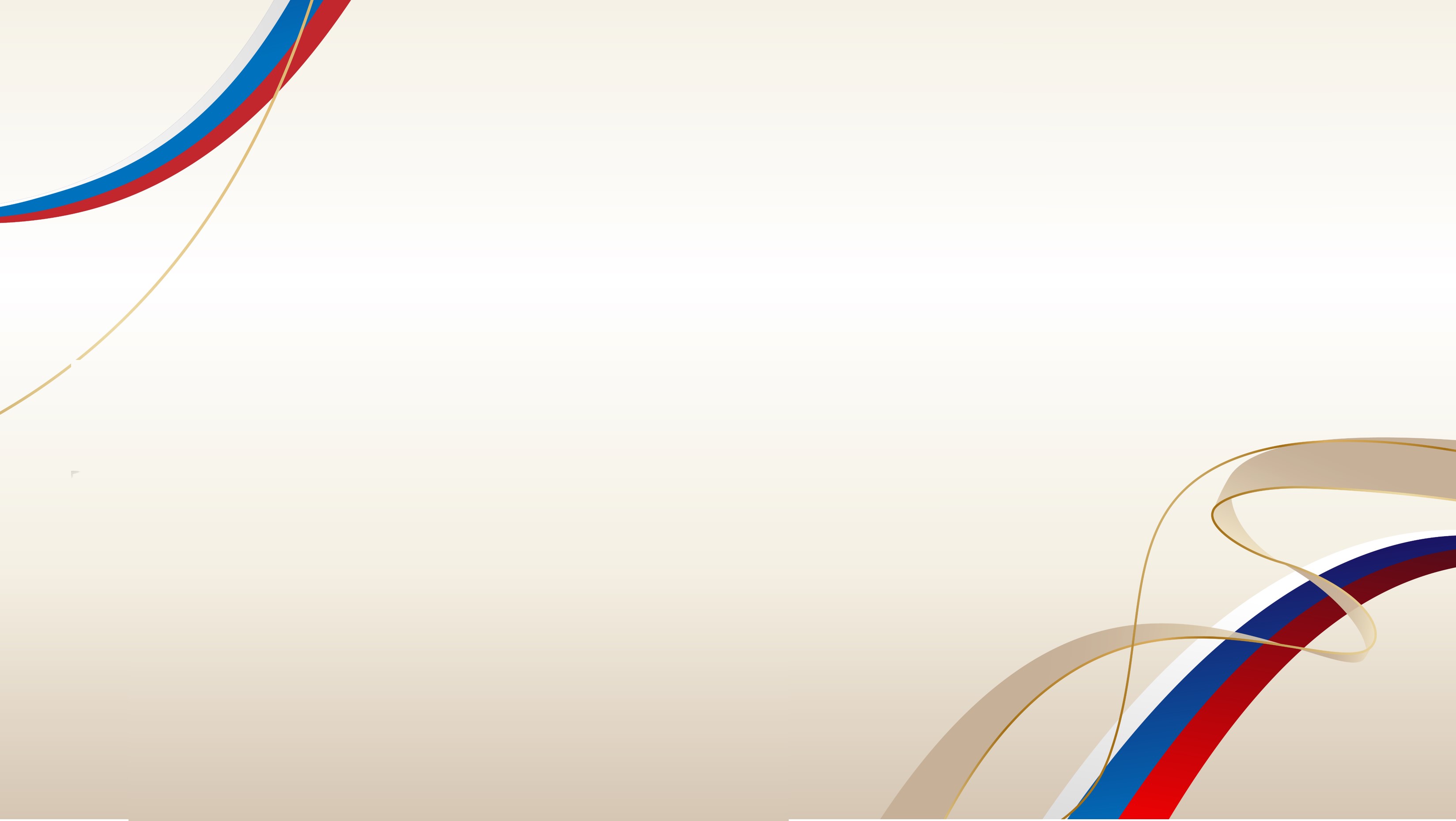 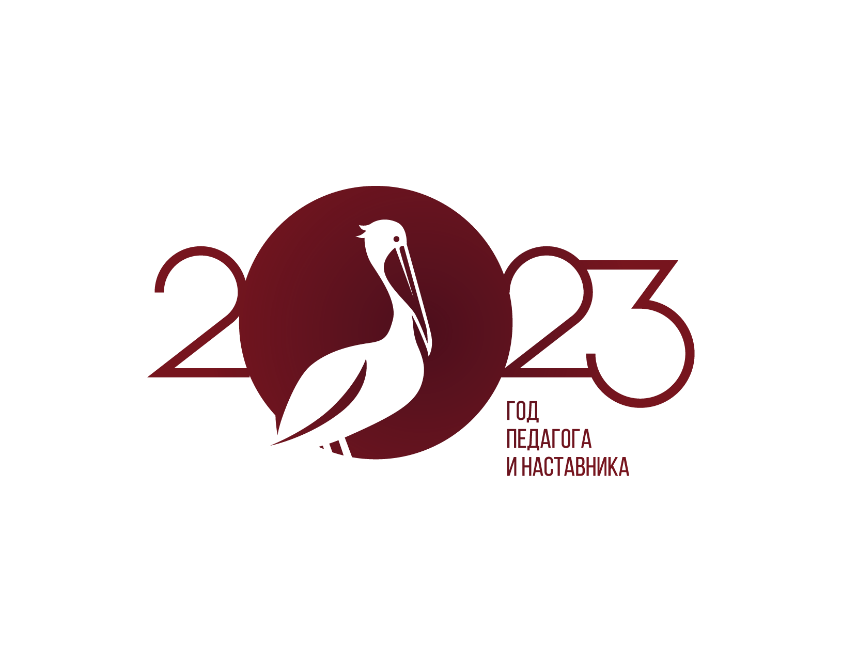 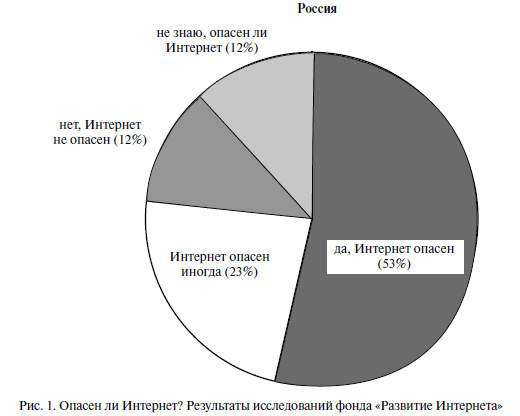 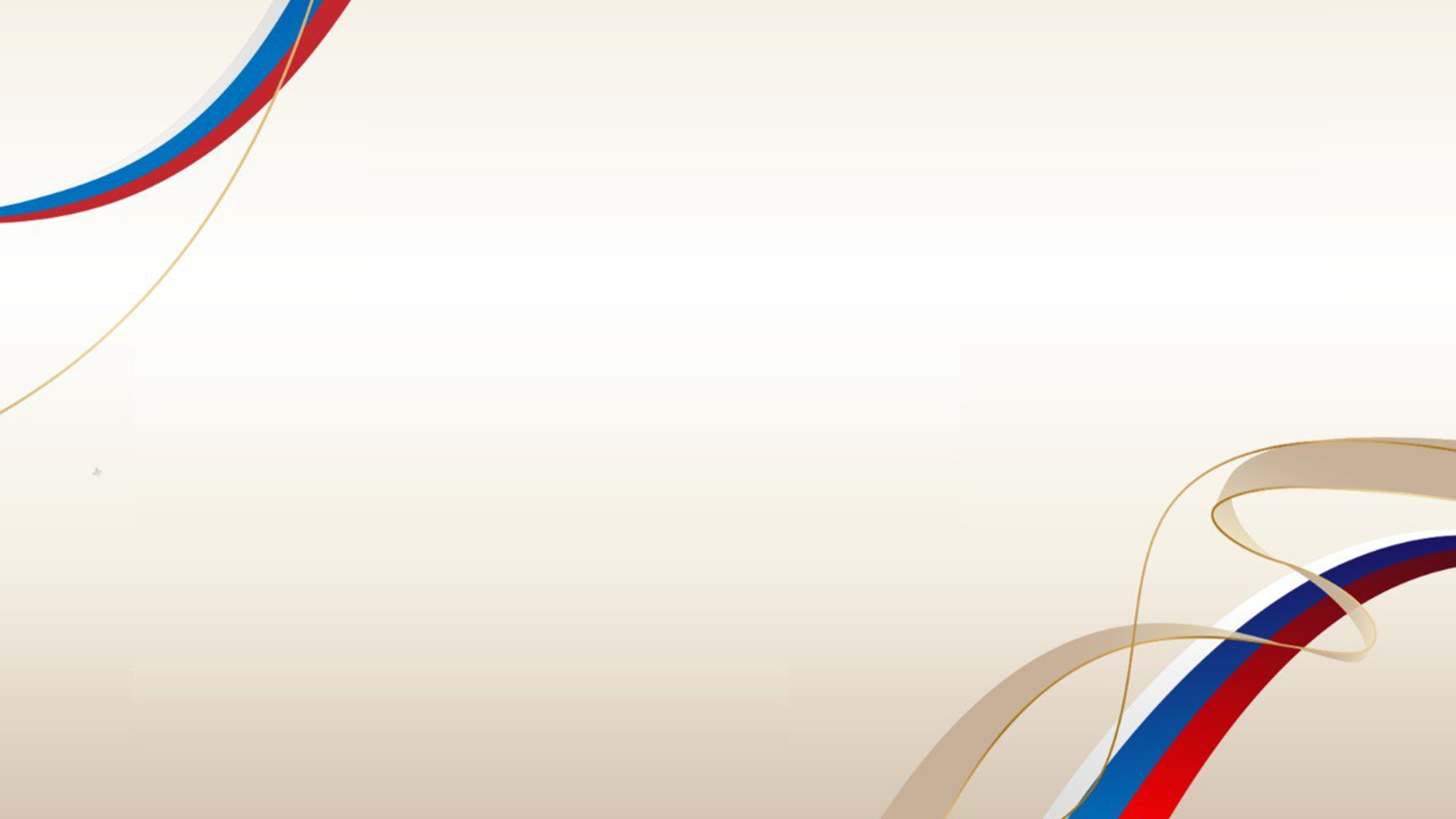 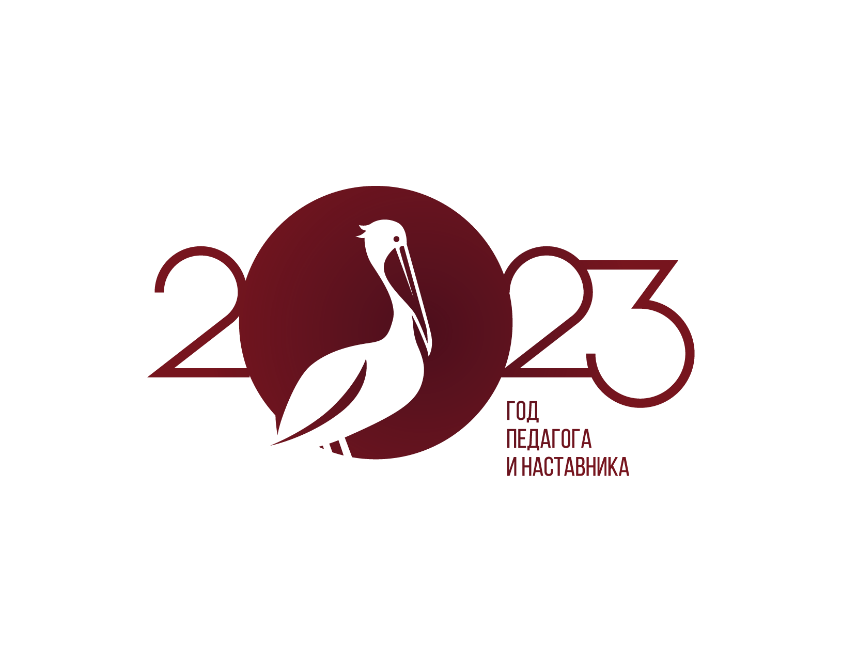 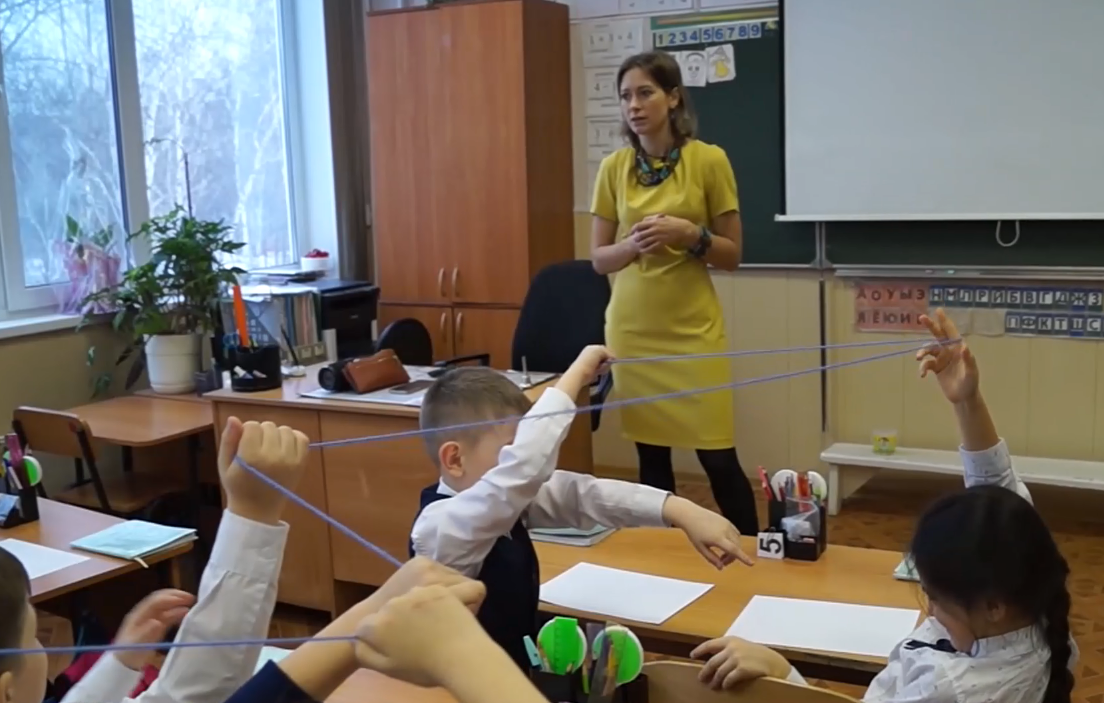 КООРДИНАТОРЫ ПО ОВЗ
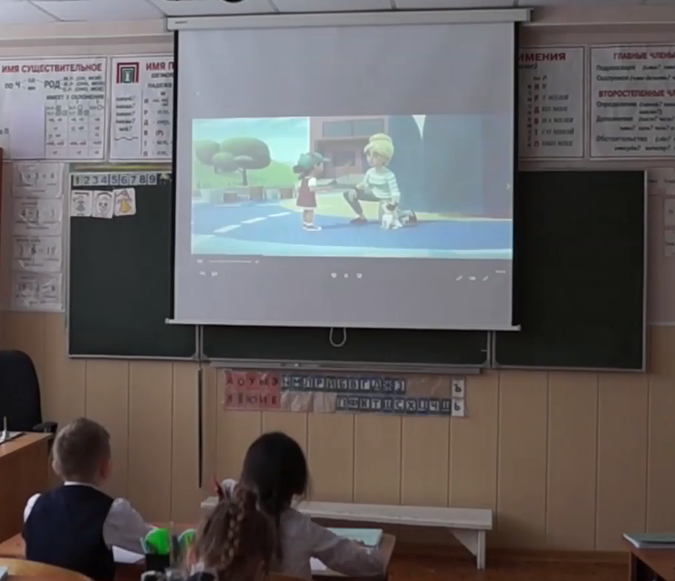 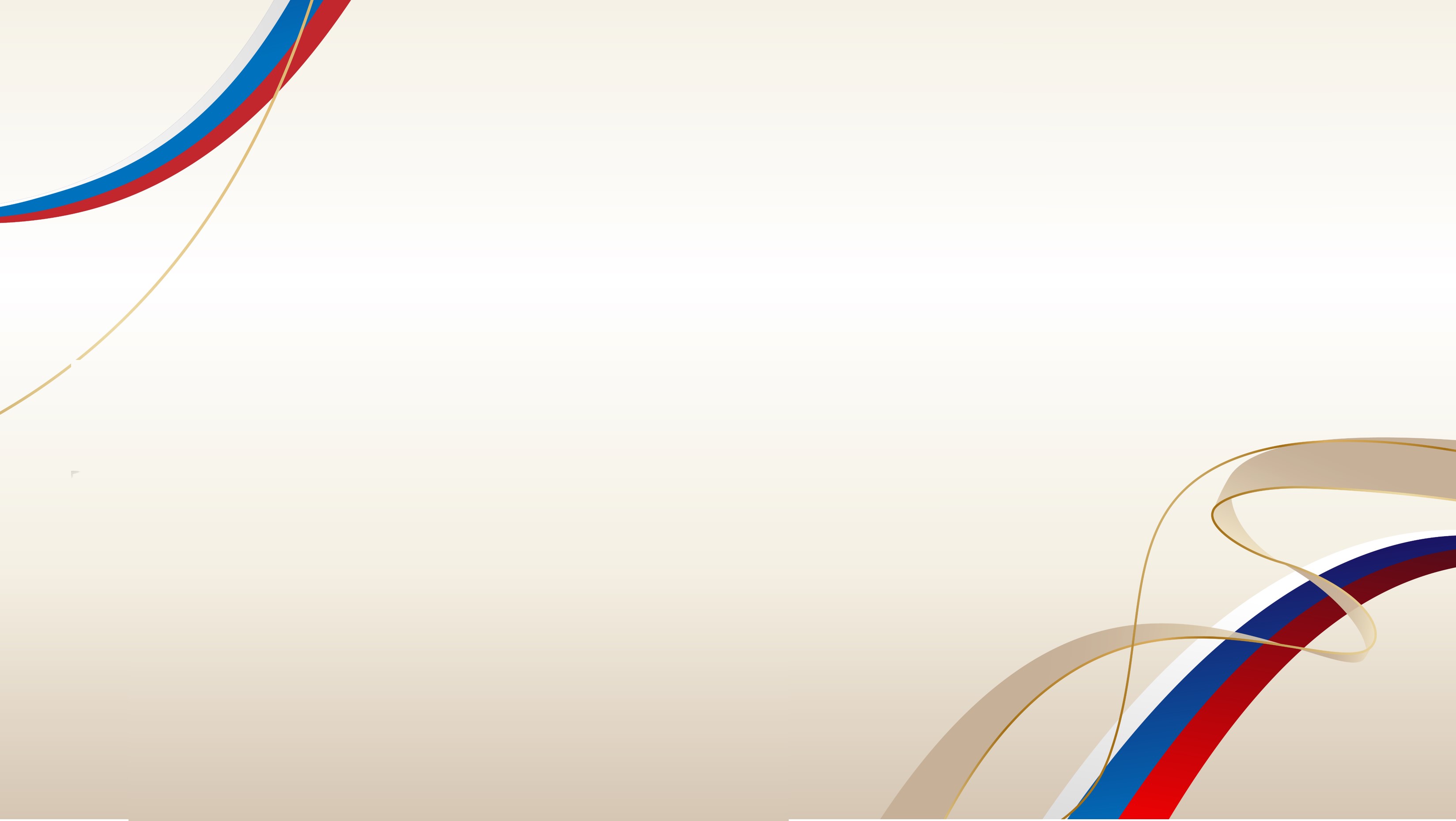 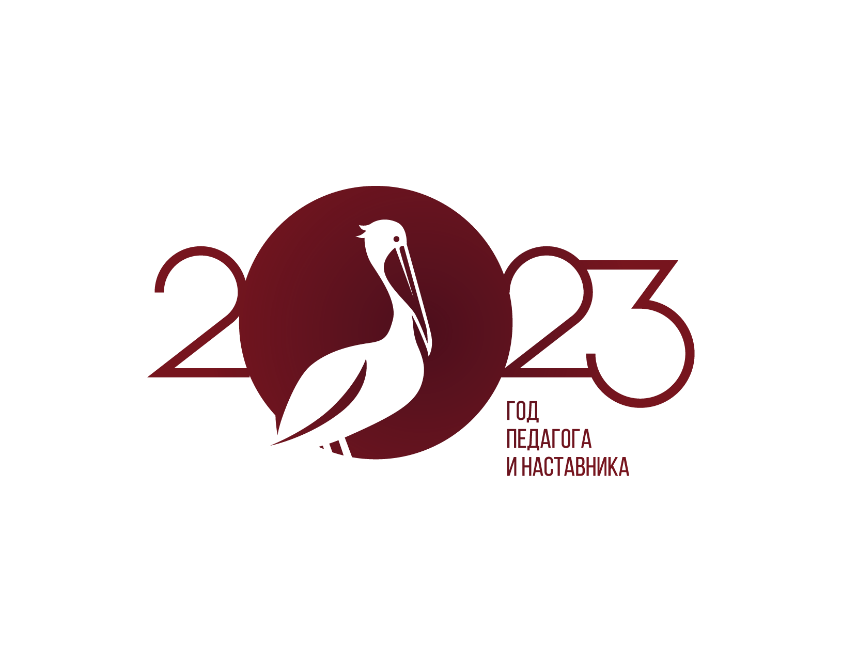 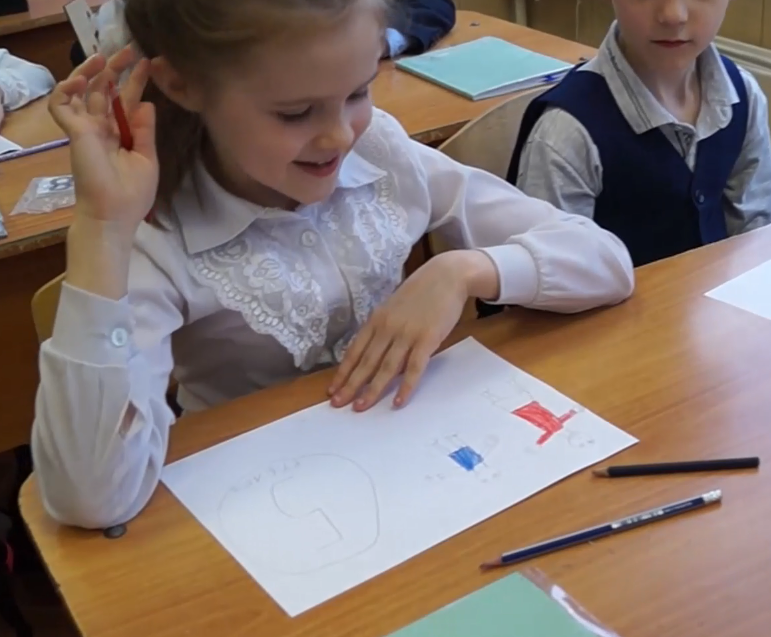 КООРДИНАТОРЫ ПО ОВЗ
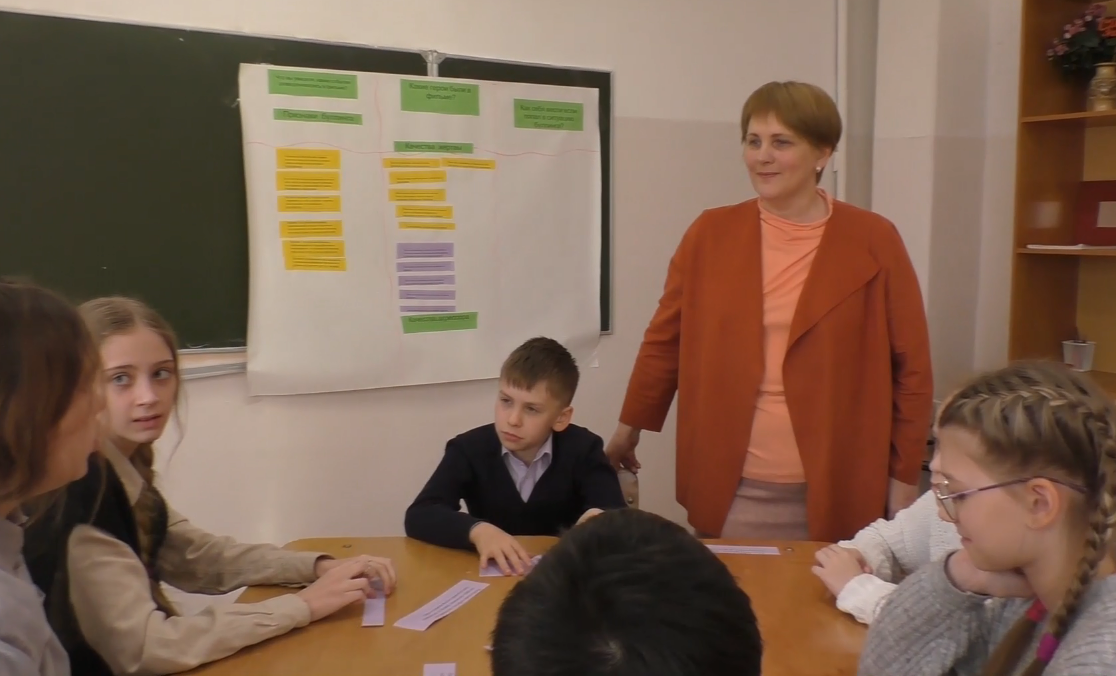 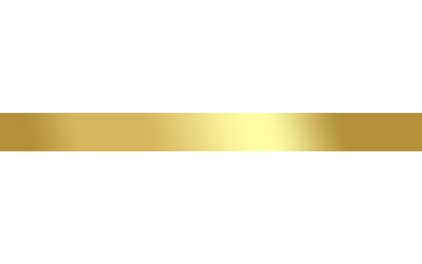 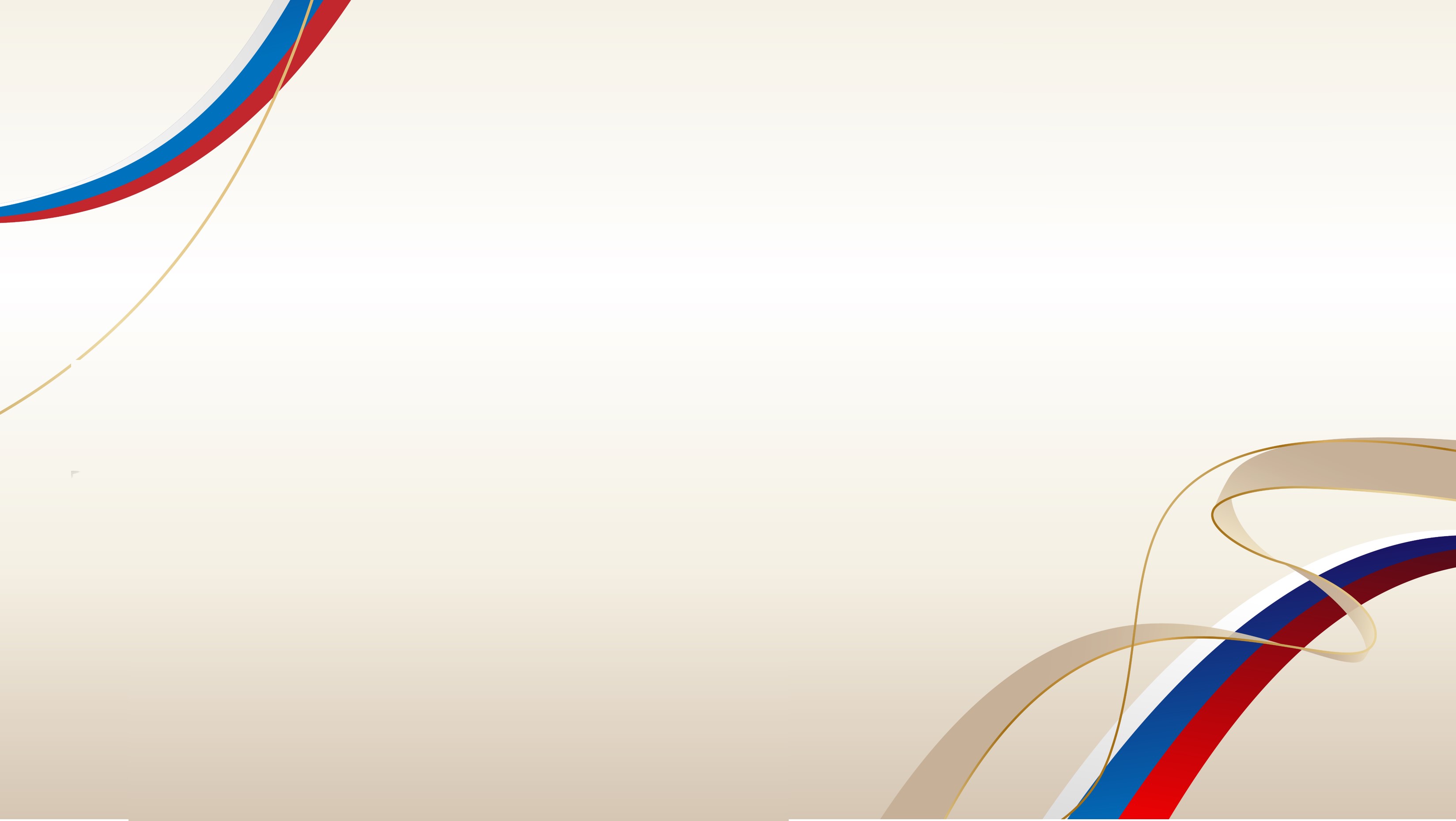 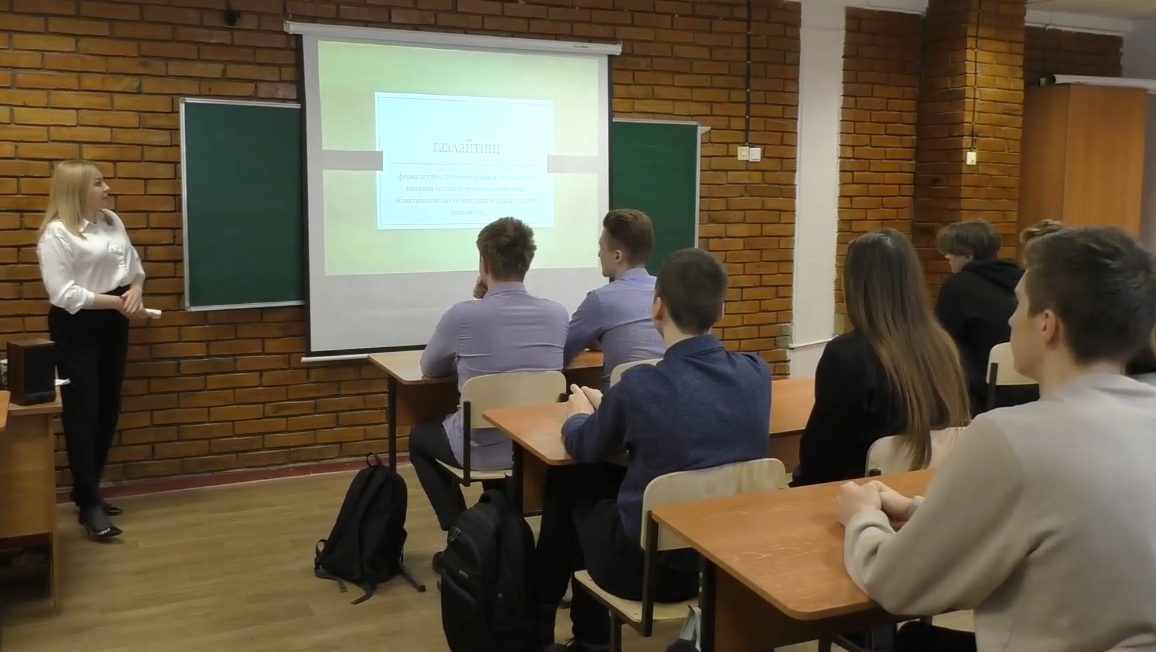 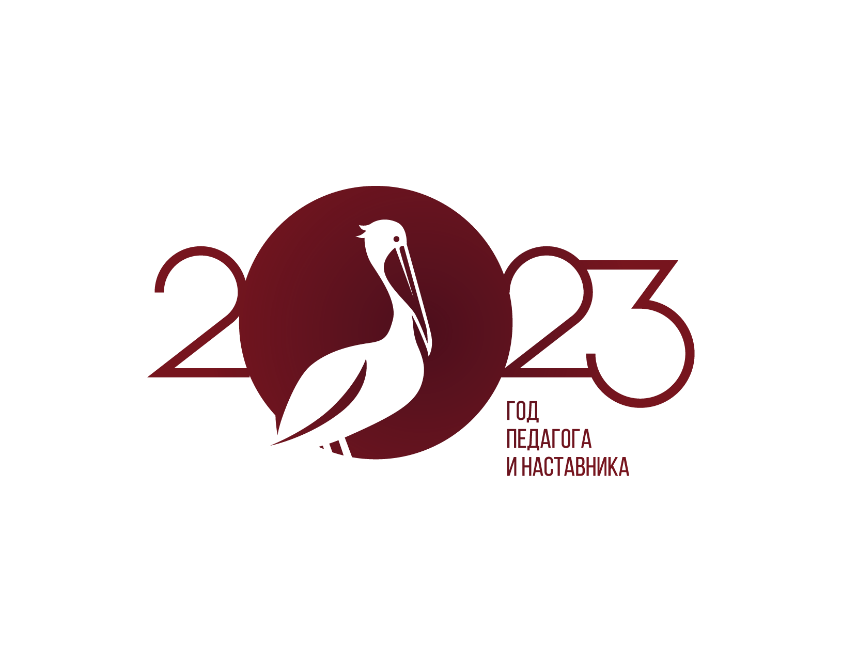 КООРДИНАТОРЫ ПО ОВЗ
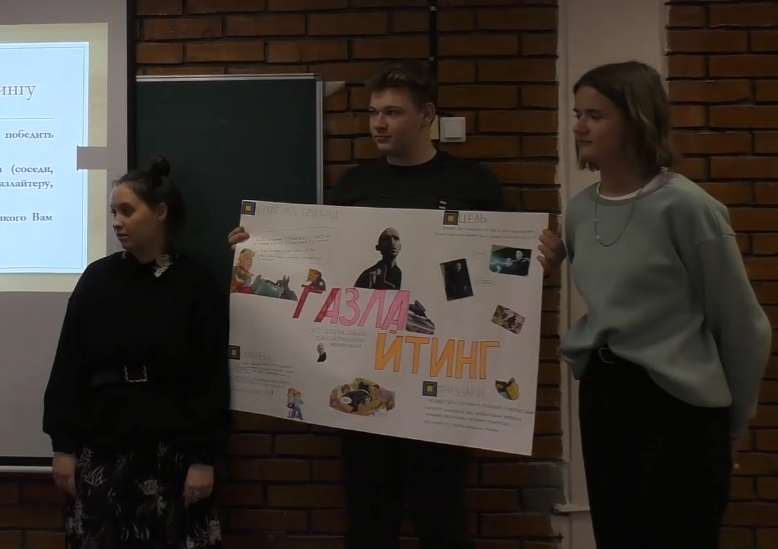 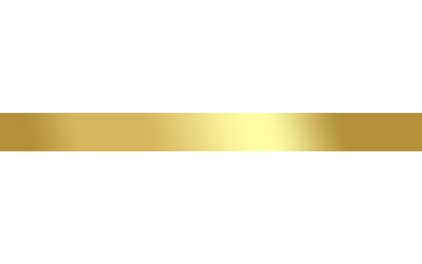 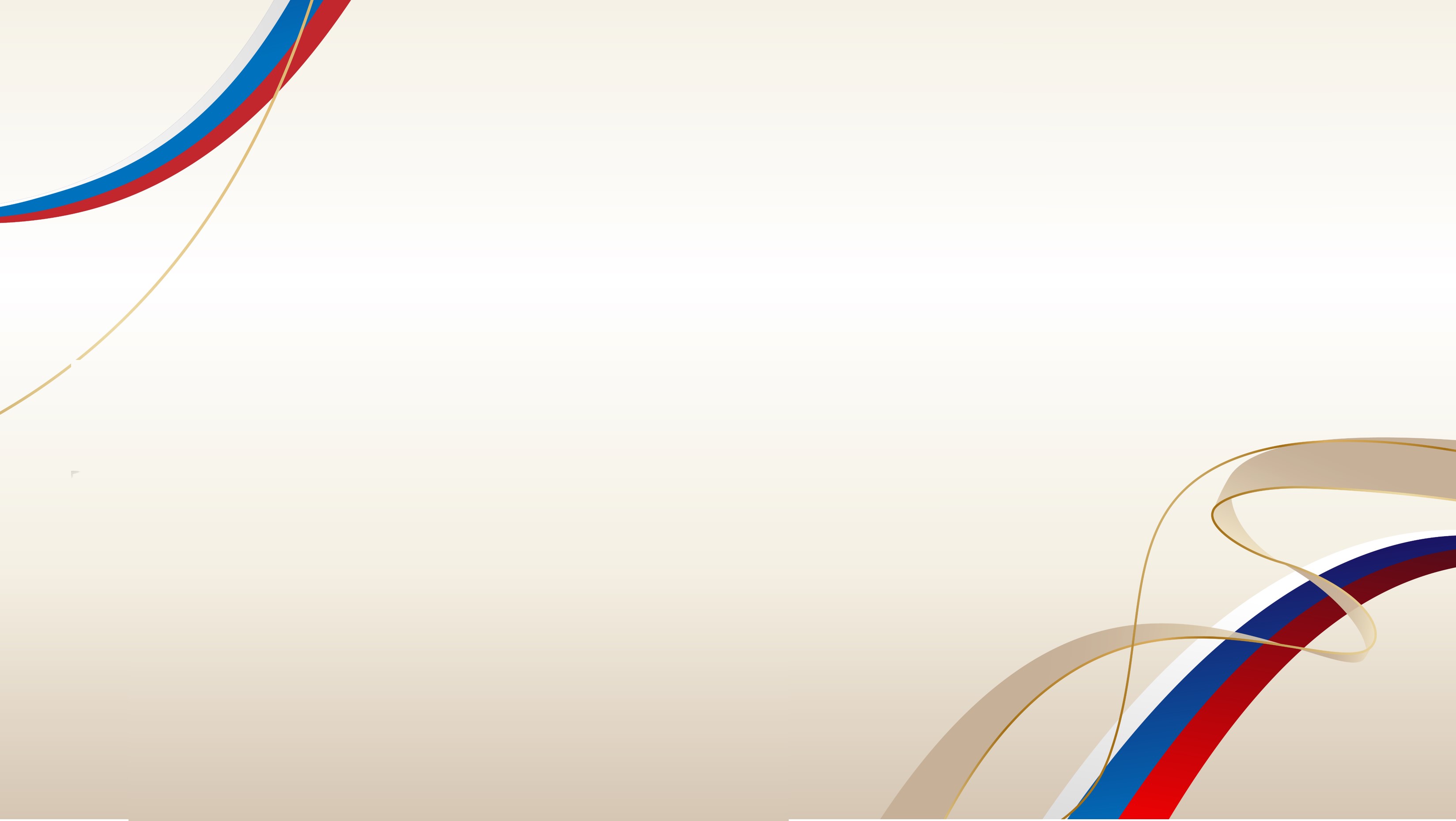 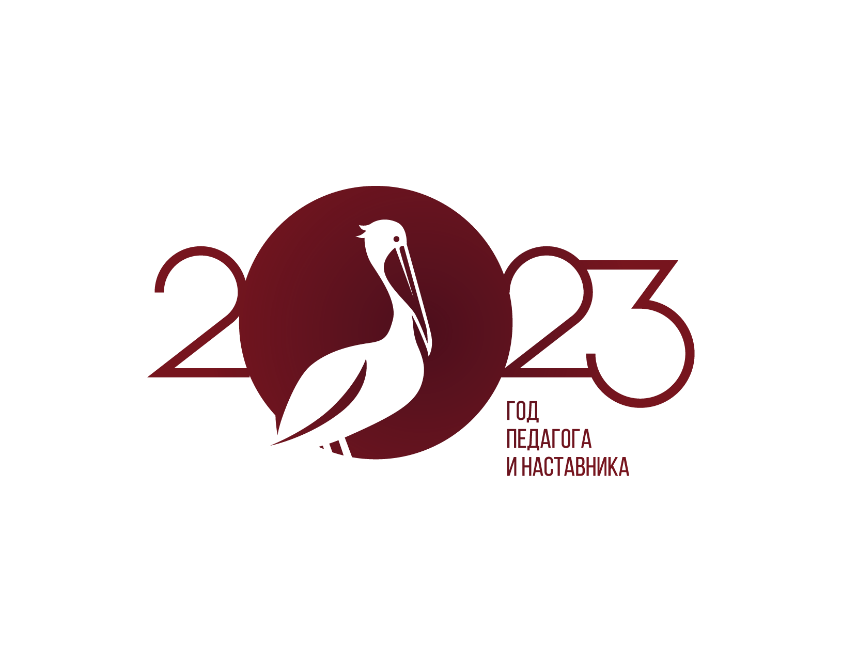 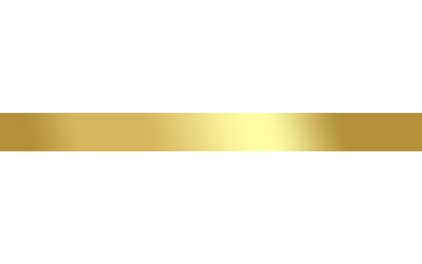 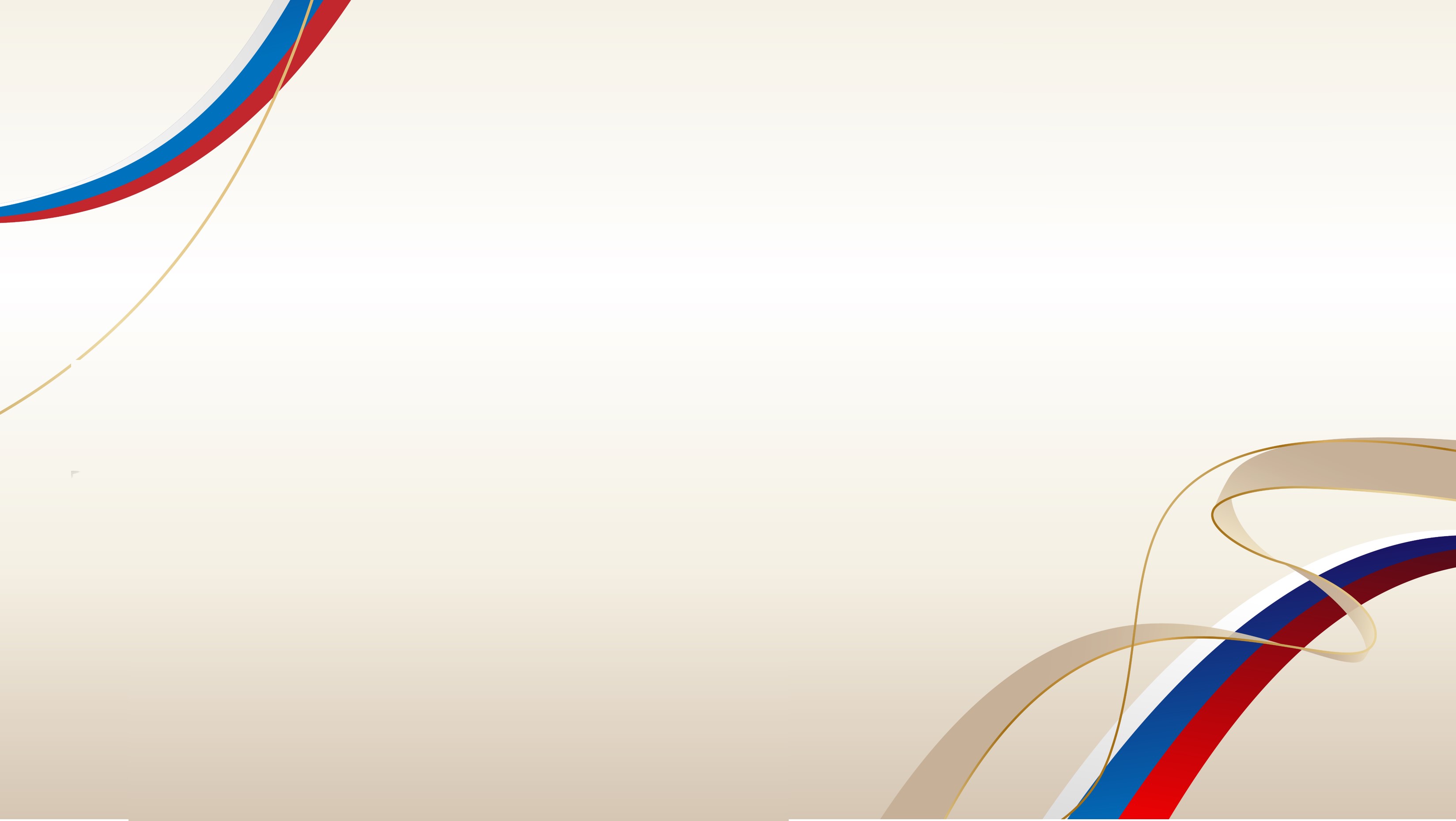 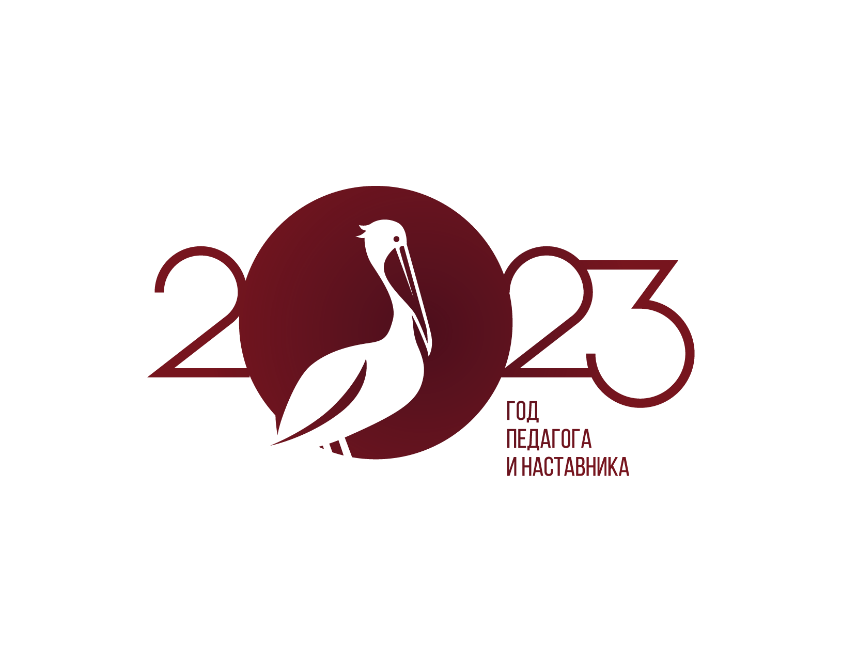 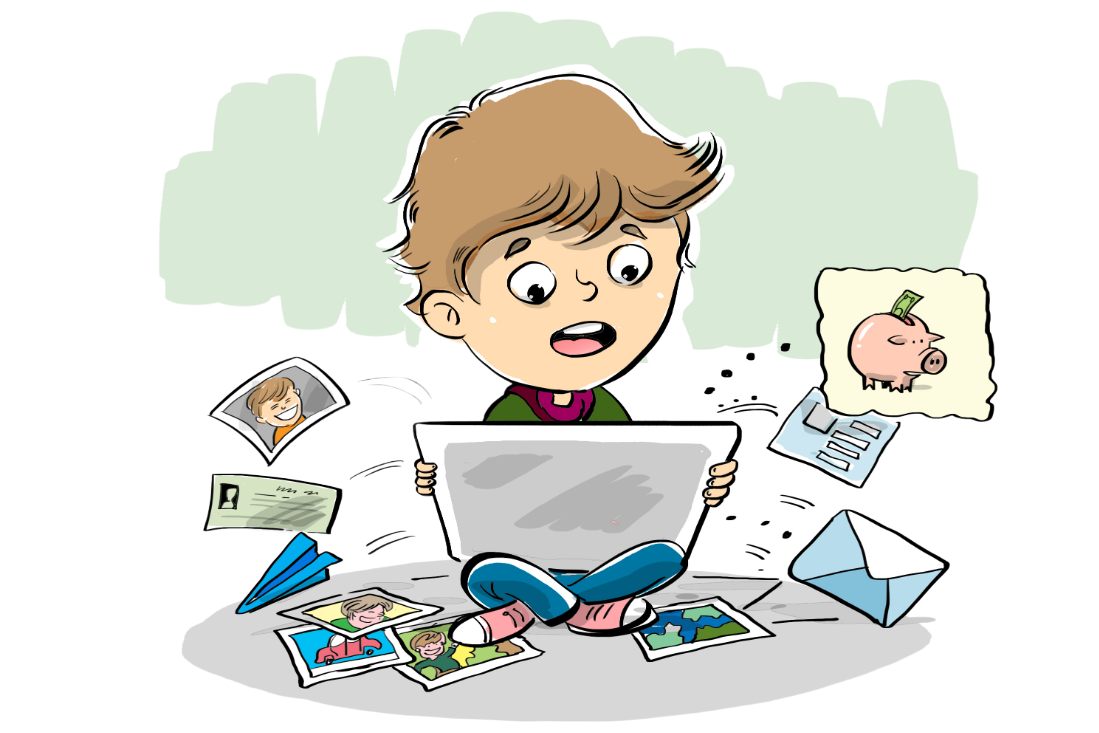 Лига безопасного Интернета — учреждена в 2011 году при поддержке МВД России, Минкомсвязи и Комитета Государственной Думы по вопросам семьи, женщин и детей.

Основная цель — создание безопасного пространства Интернета на территории Российской Федерации.
Акция «Месяц безопасного Интернета»
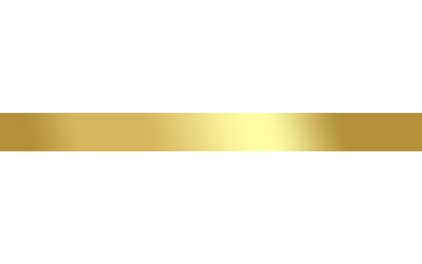 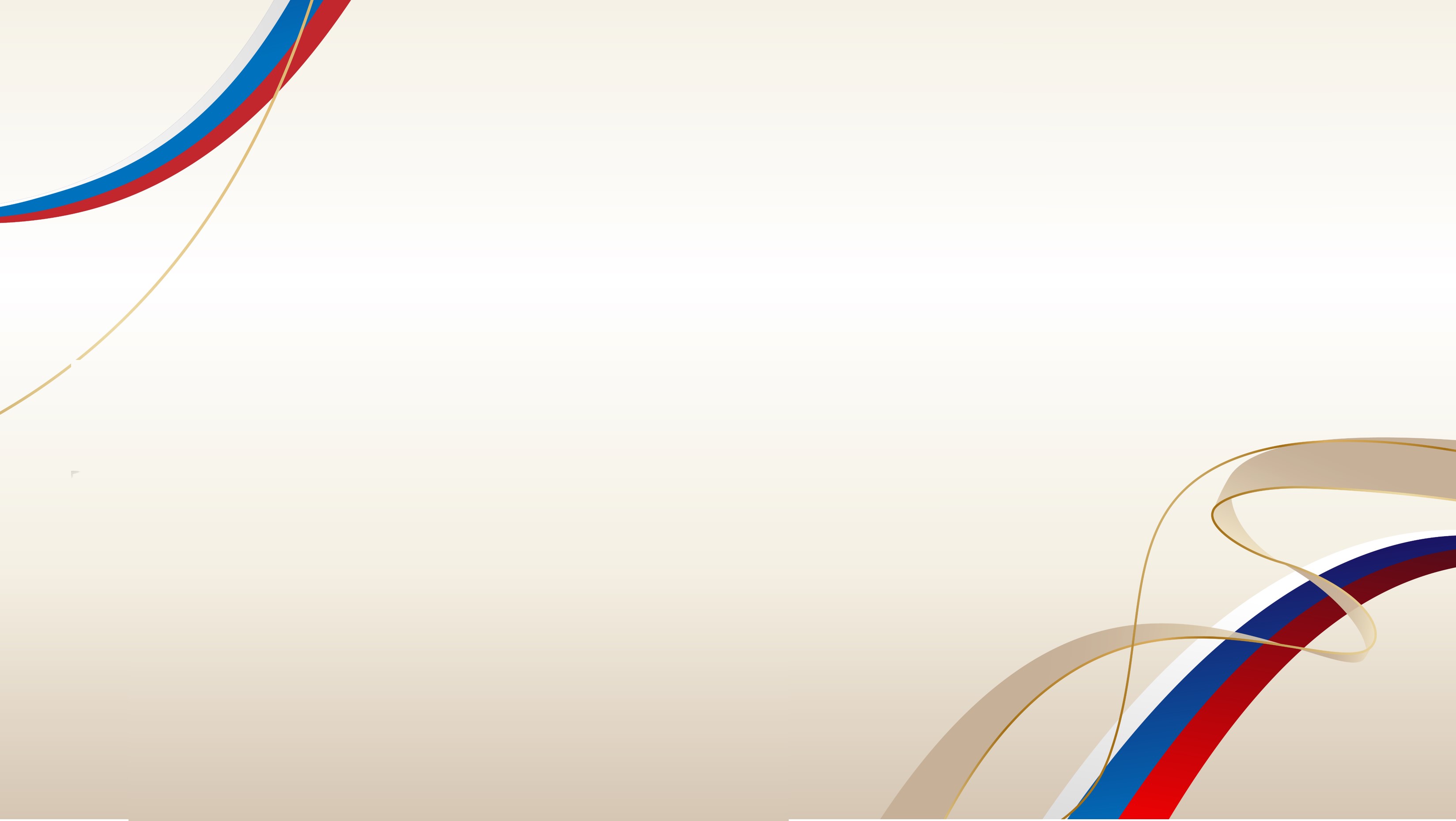 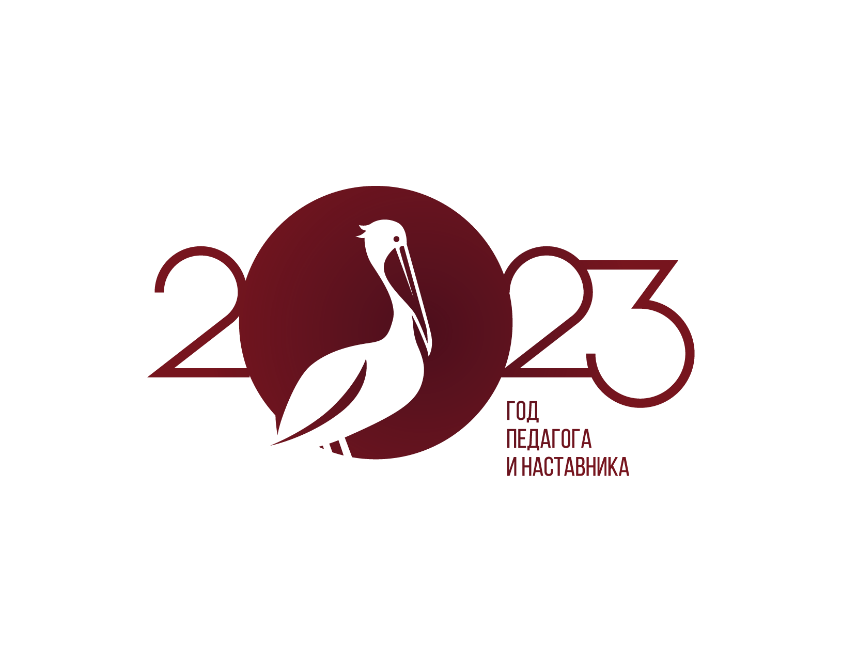 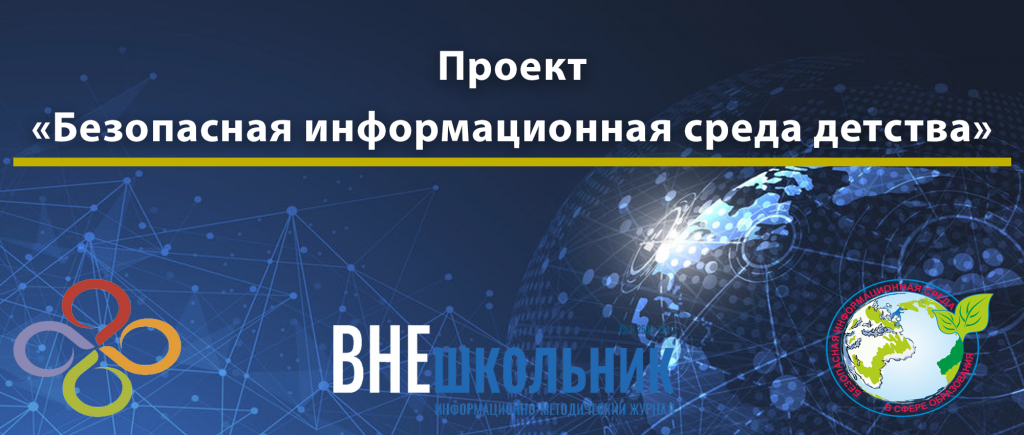 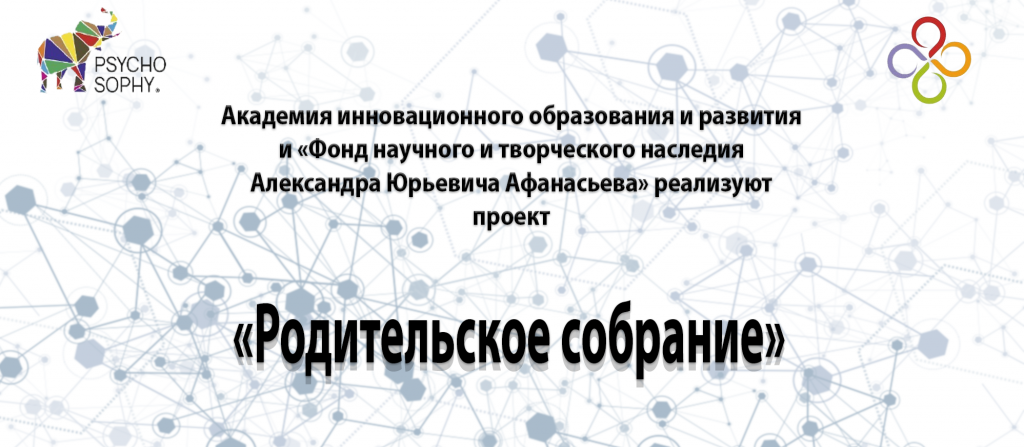 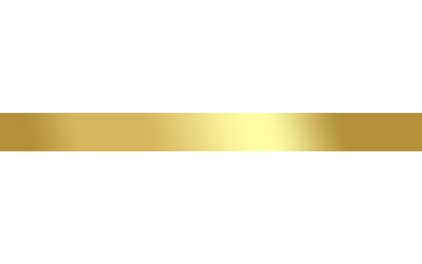 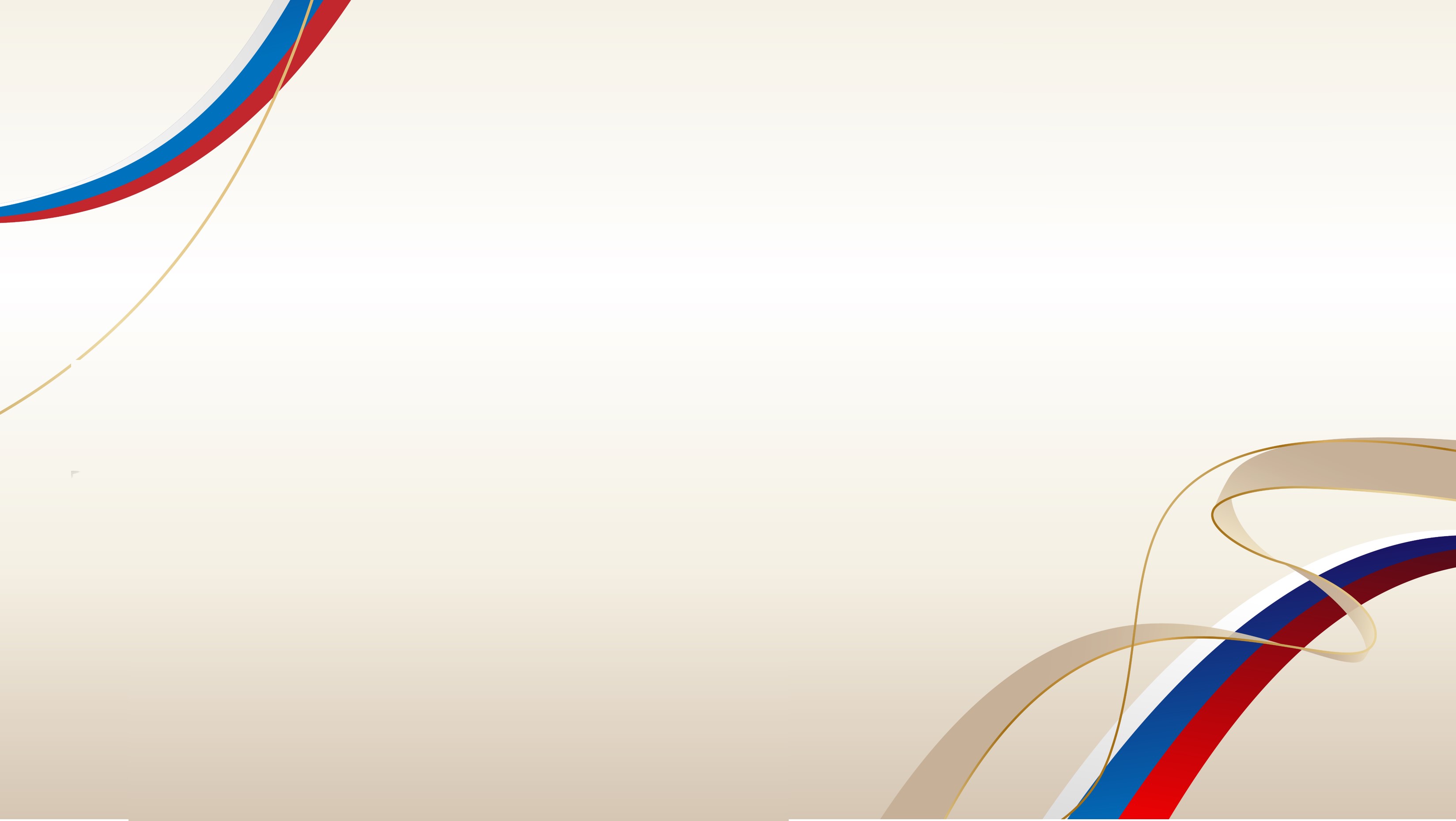 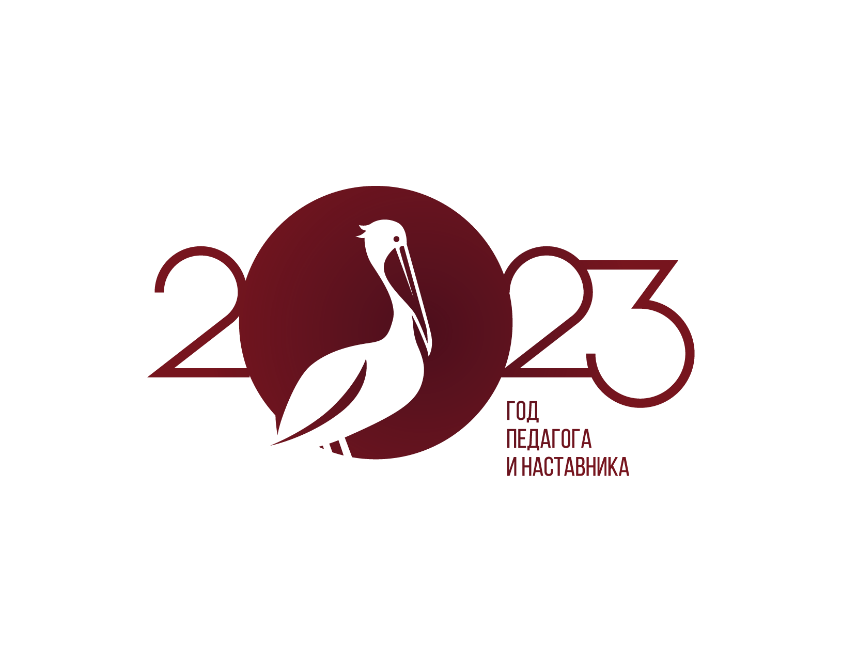 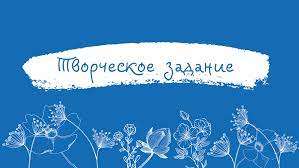 КООРДИНАТОРЫ ПО ОВЗ
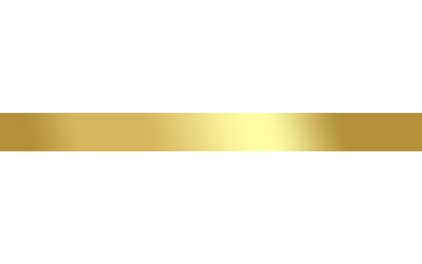 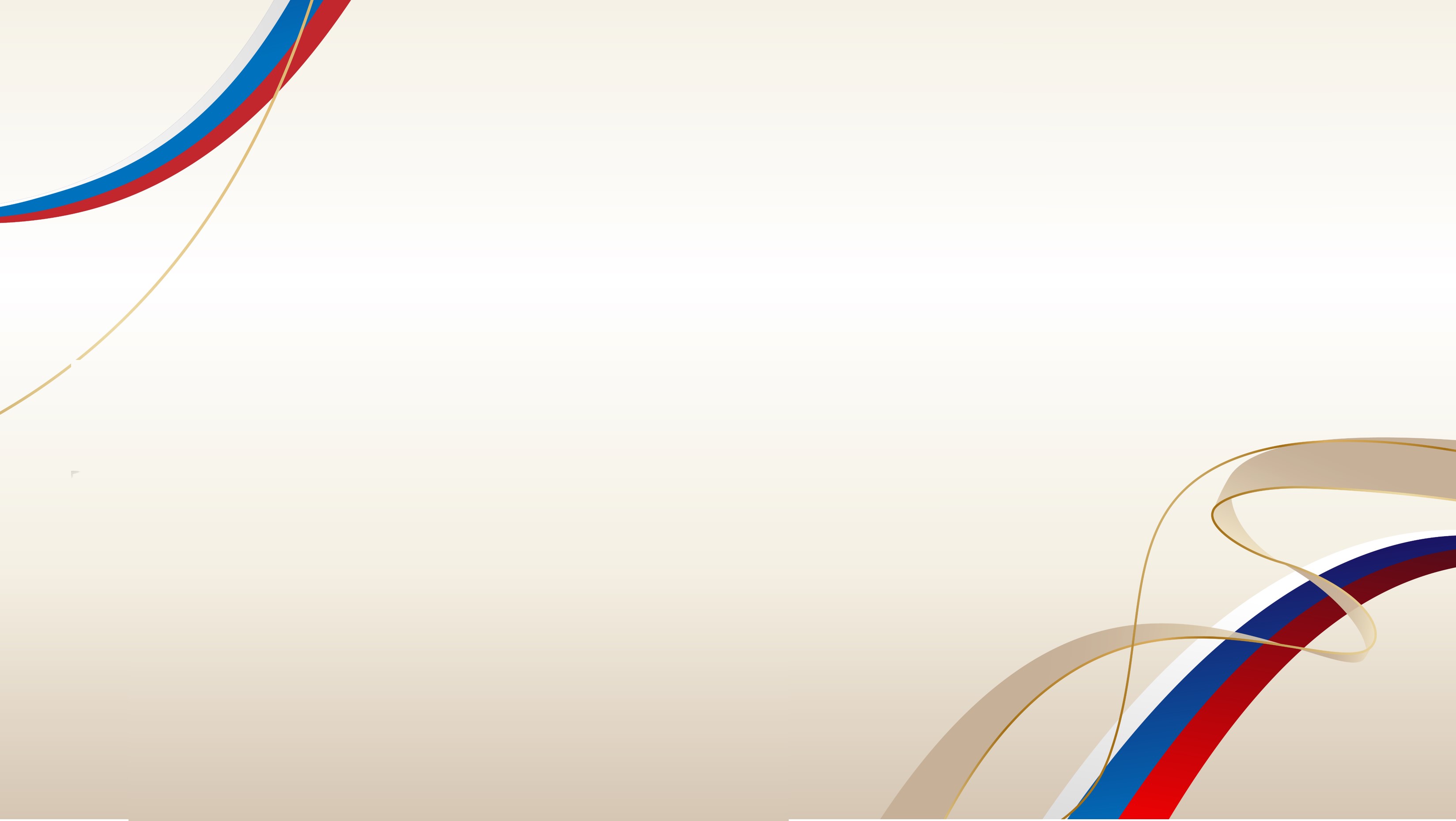 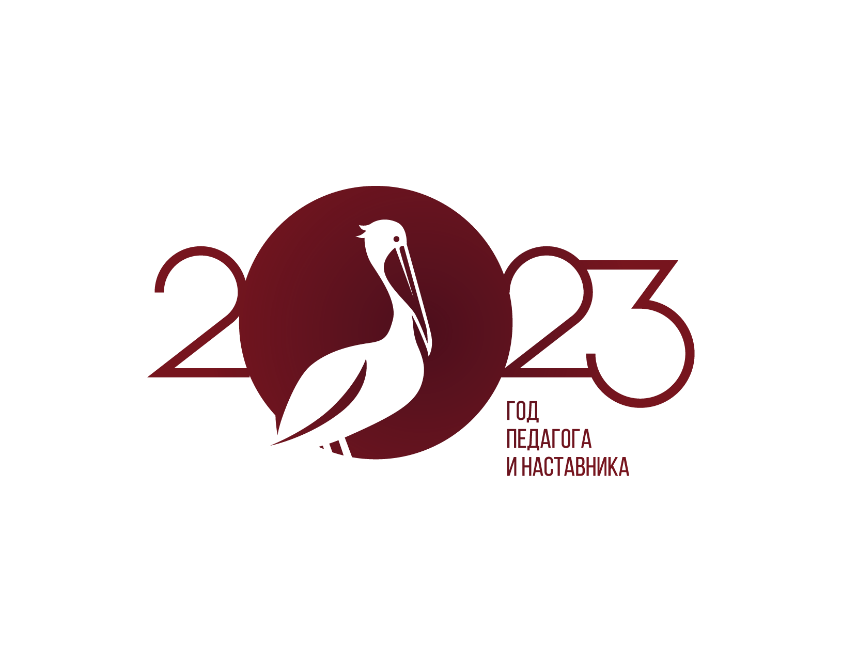 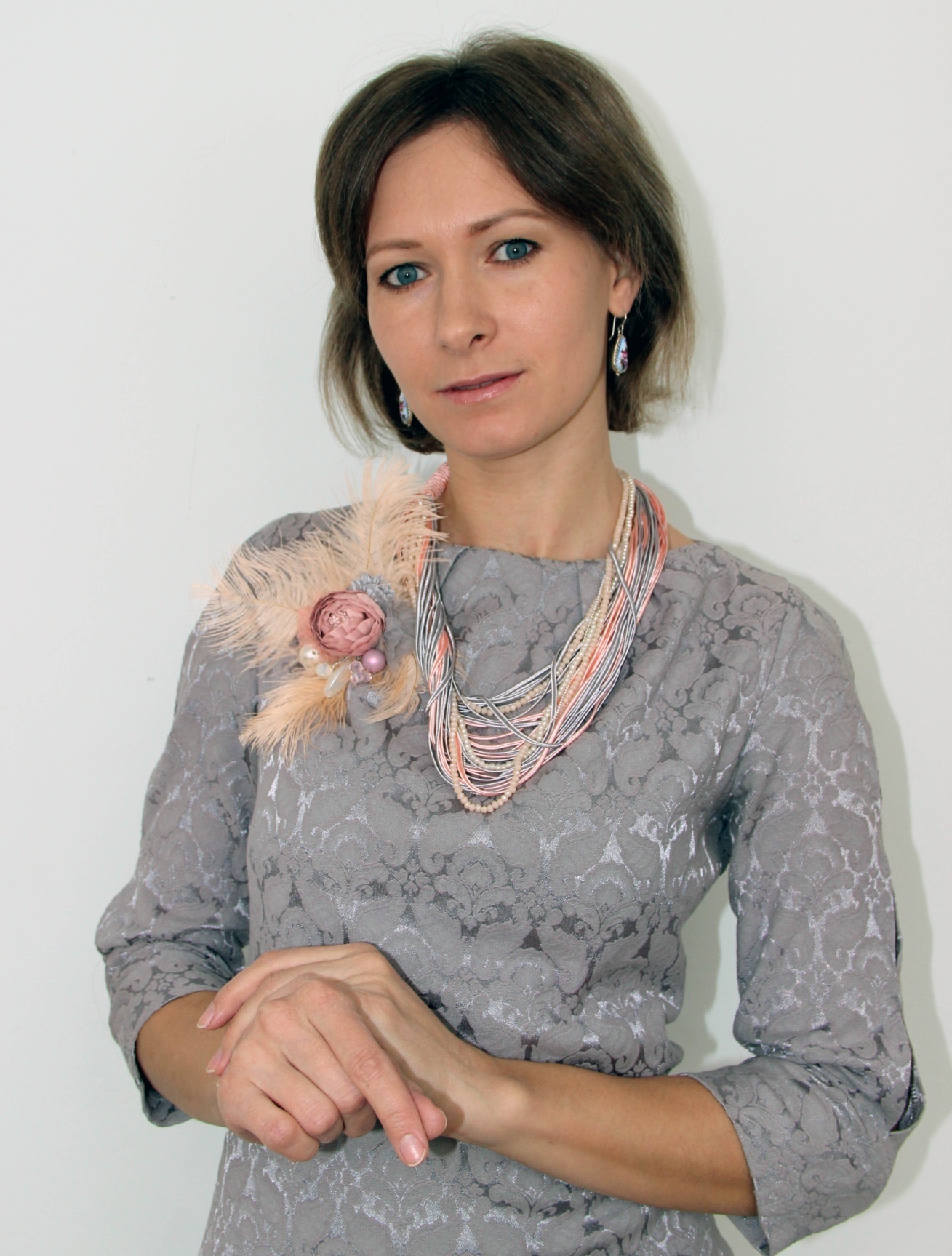 КООРДИНАТОРЫ ПО ОВЗ
Рыжакина Елена Сергеевна 
педагог-психолог 
МАОУ лицей №7
Тел: 8 952 152 8570
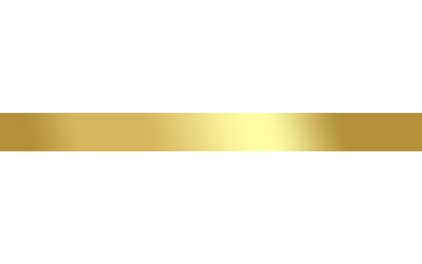